15.
Frustrating golf ball
Matej Badin
Problem
It often happens that a golf ball escapes from the hole an instant after it has been putted into it. Explain this phenomenon and investigate the conditions under which it can be observed.
2
Content
Definitions
Analysis of the motion
		Rolling, flight, collisions
Simulation
Experiment
Conclusion
3
Our definitions
Golf ball
USGA norm – diameter not less than 4.267 cm
Our ball – d=4.27 cm
Hole – cylinder 
Diameter  = 10.8 cm
Depth = 10.2cm
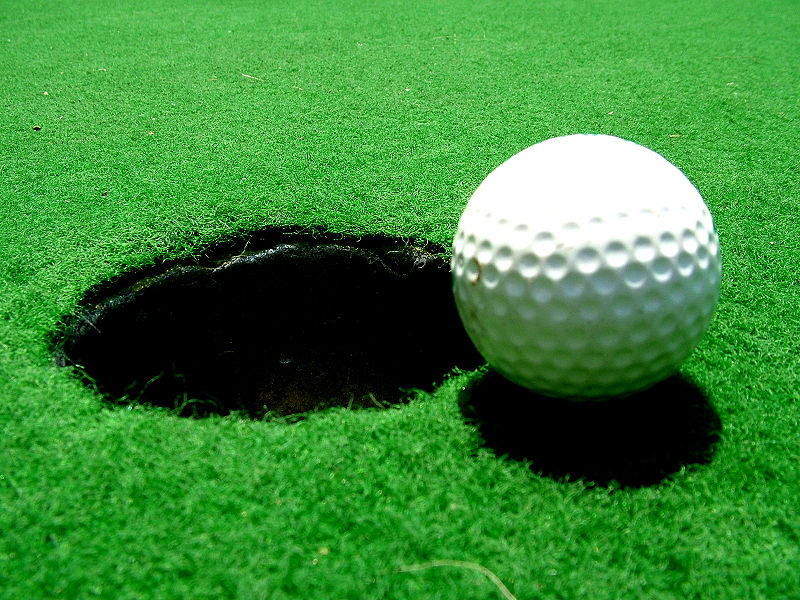 4
Putting green
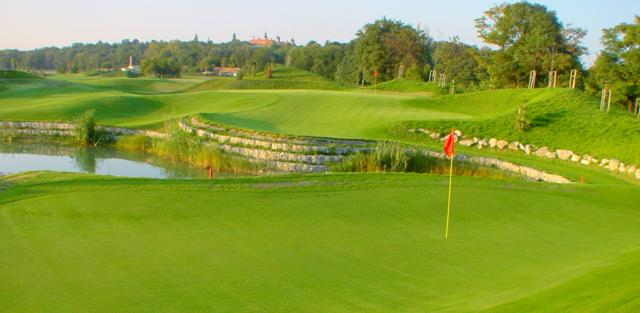 Very short grass
Structure of carpet
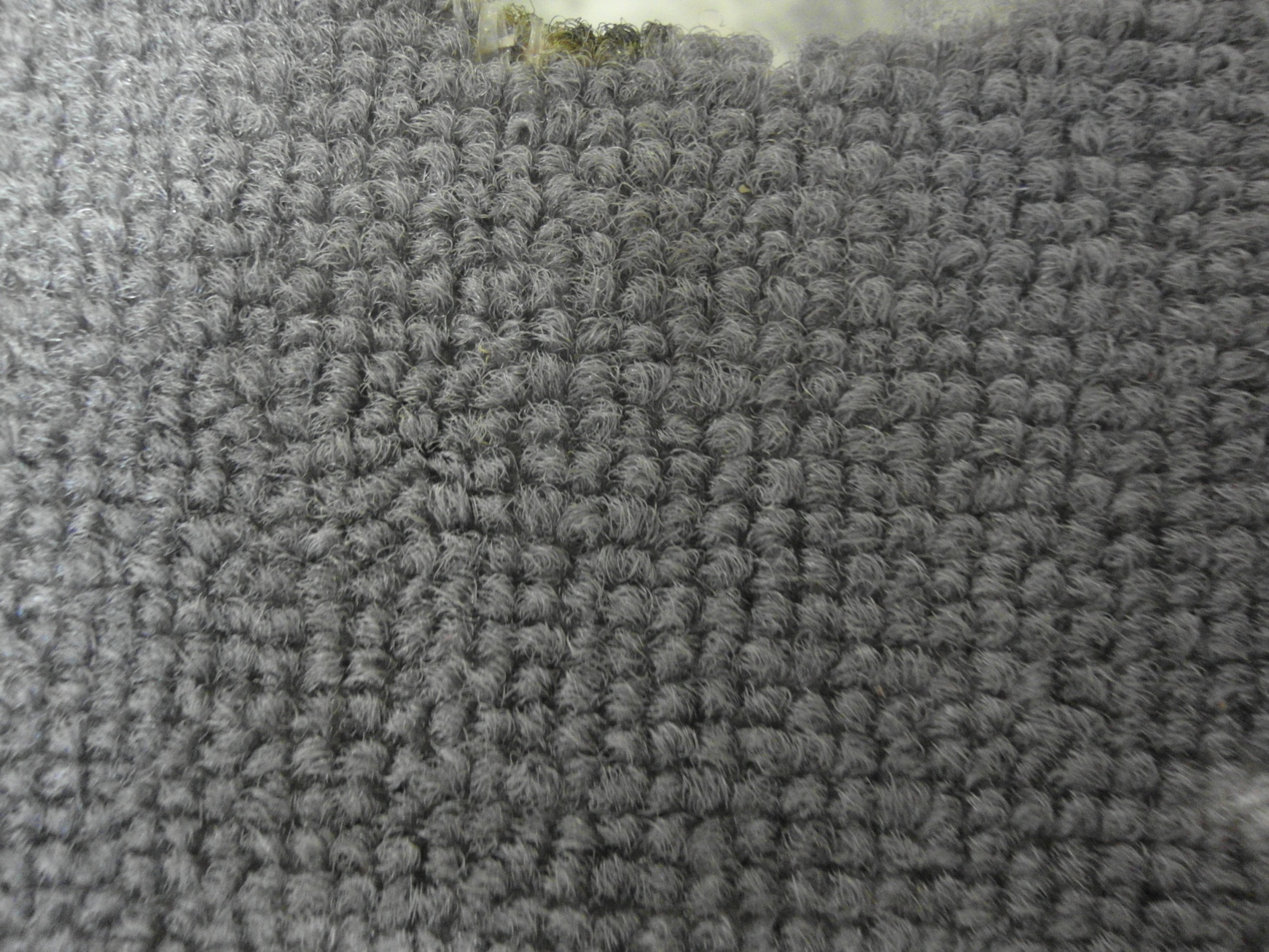 1 cm
6
Our “green”
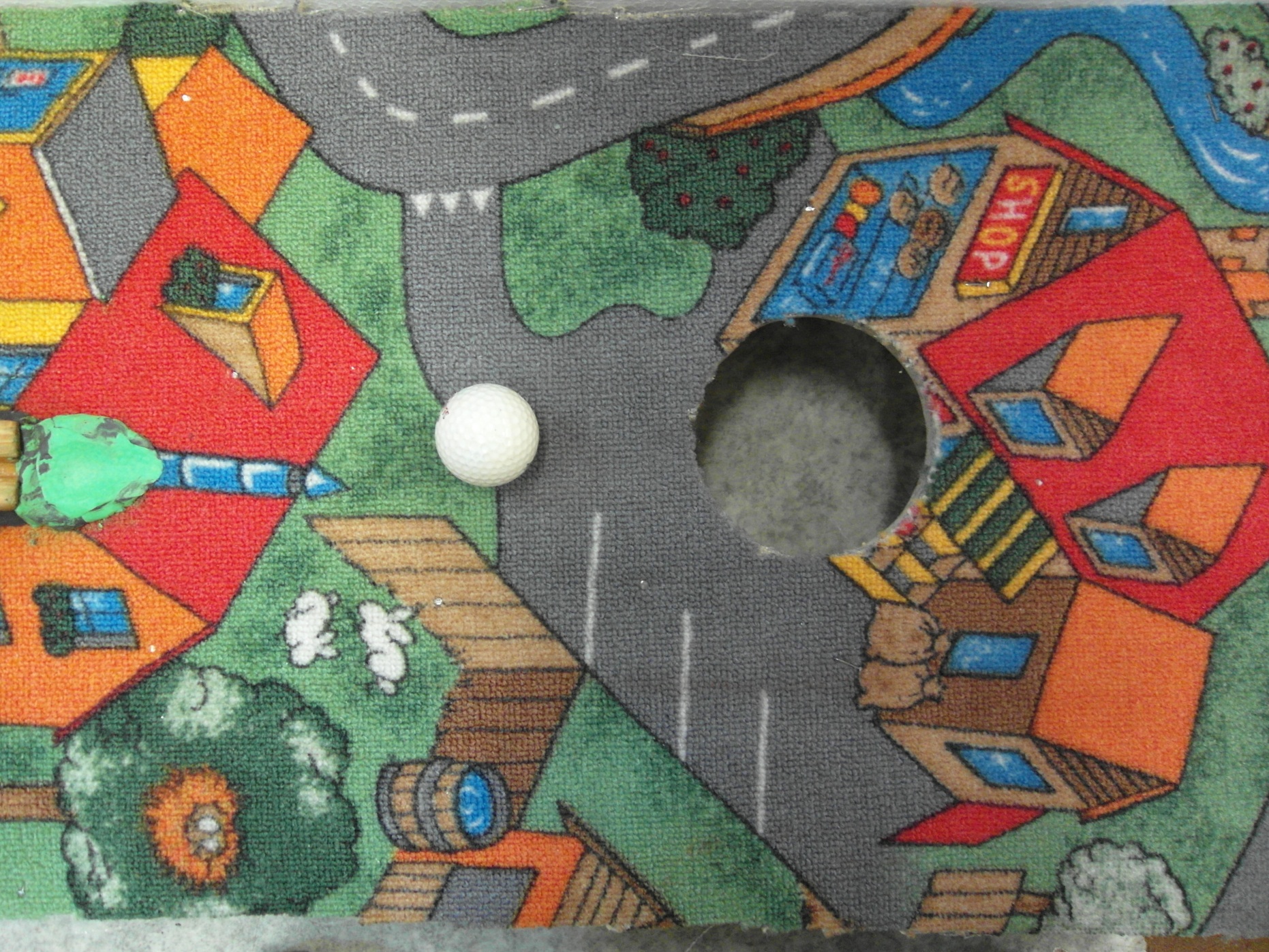 Golf hole
Nails
Carpet
Analysis of the motion
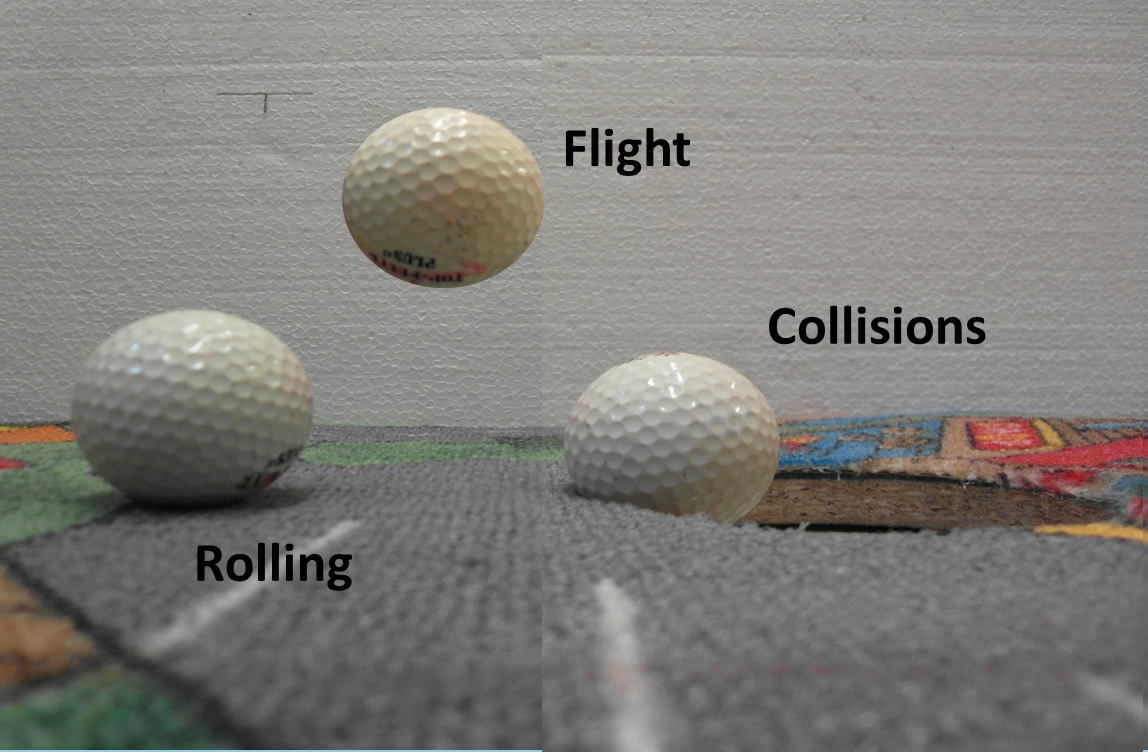 Rolling
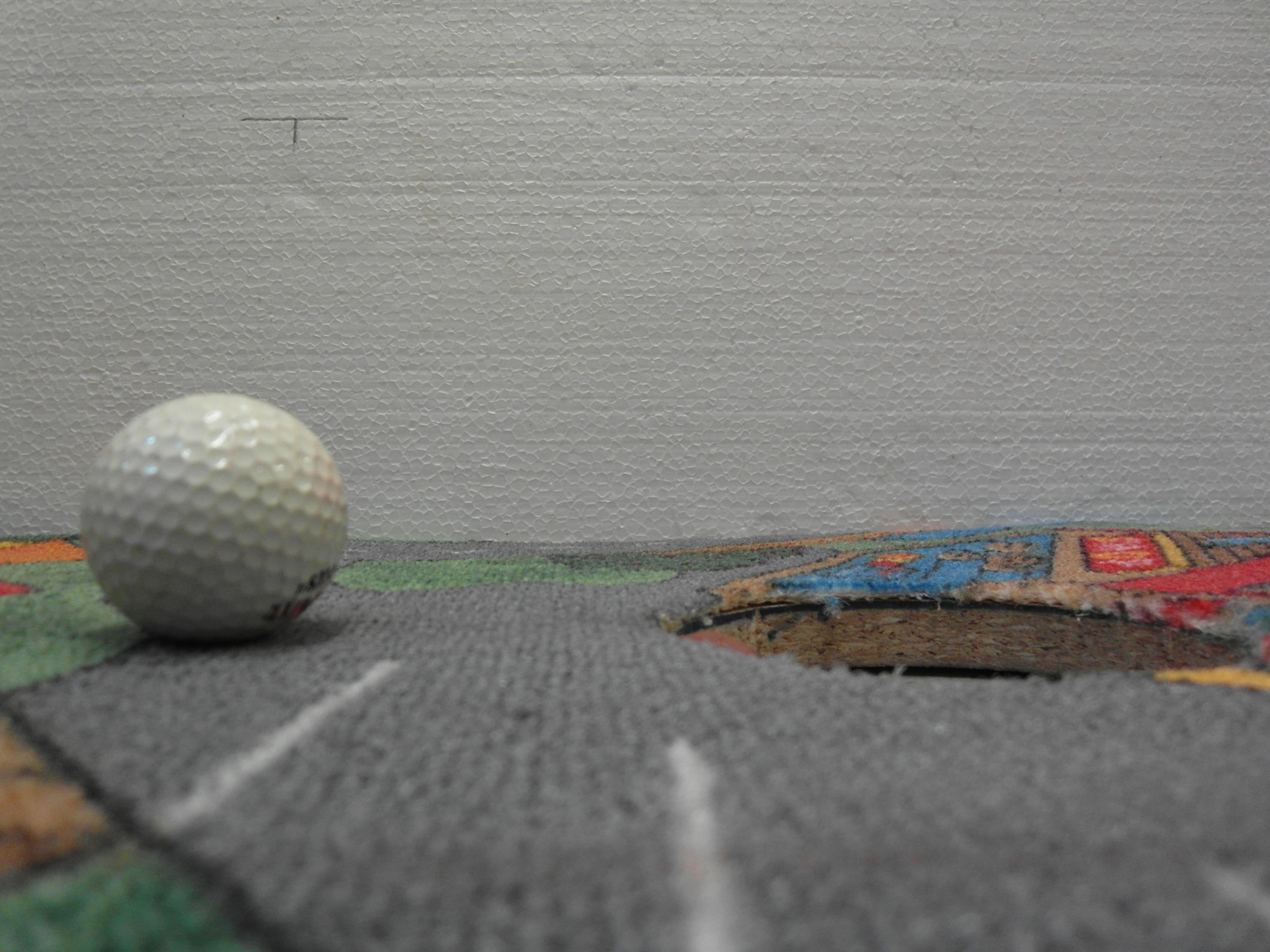 - Gravity force
- Normal force
- Friction force
- Air drag force
Rolling resistance 
      torque
Rolling resistance 
      force
Another resistance in rolling
Resistance torque to rotation around perpendicular axis to horizontal caused by deformation of the surface or the ball
Ball “cap” effect
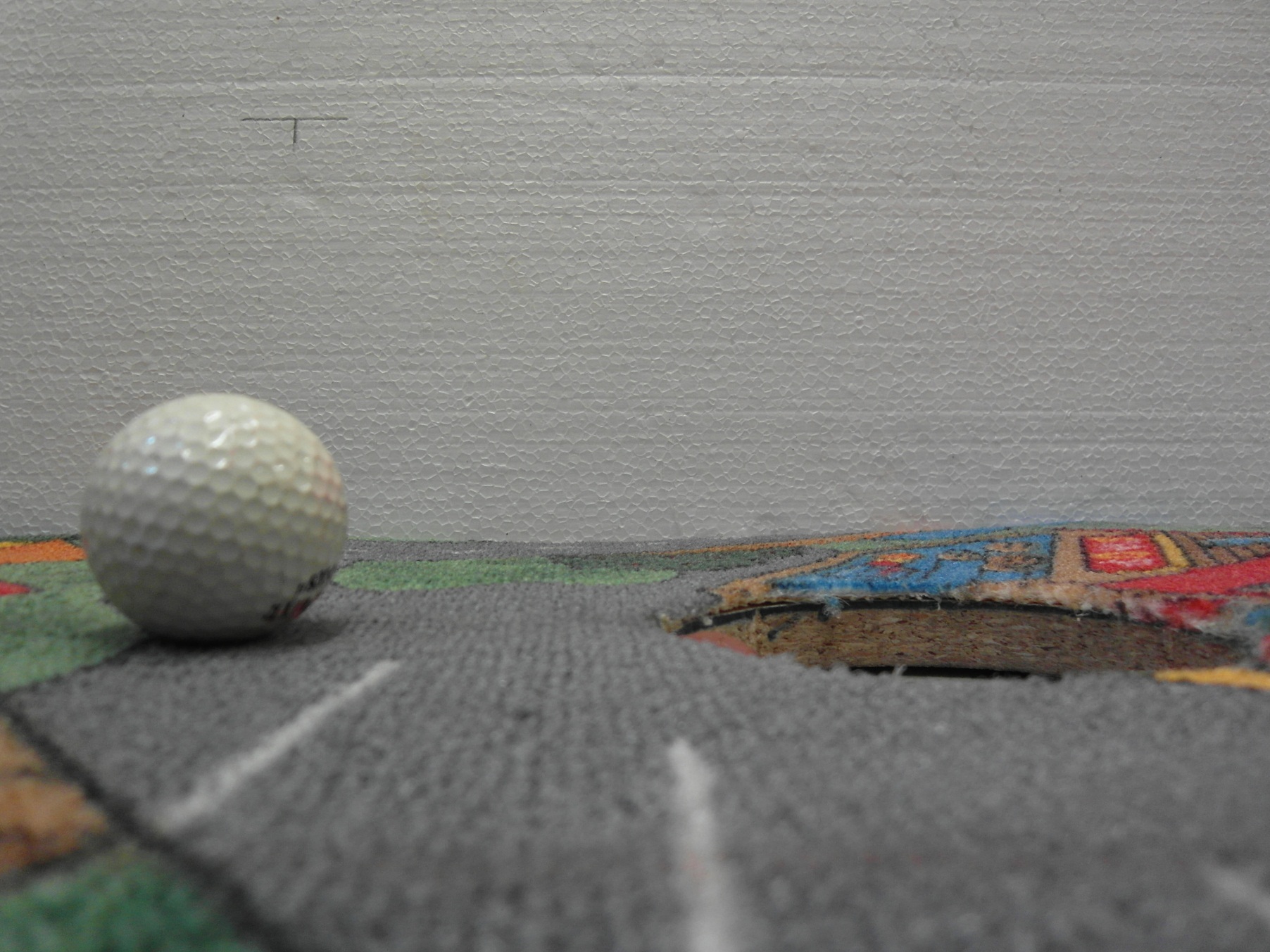 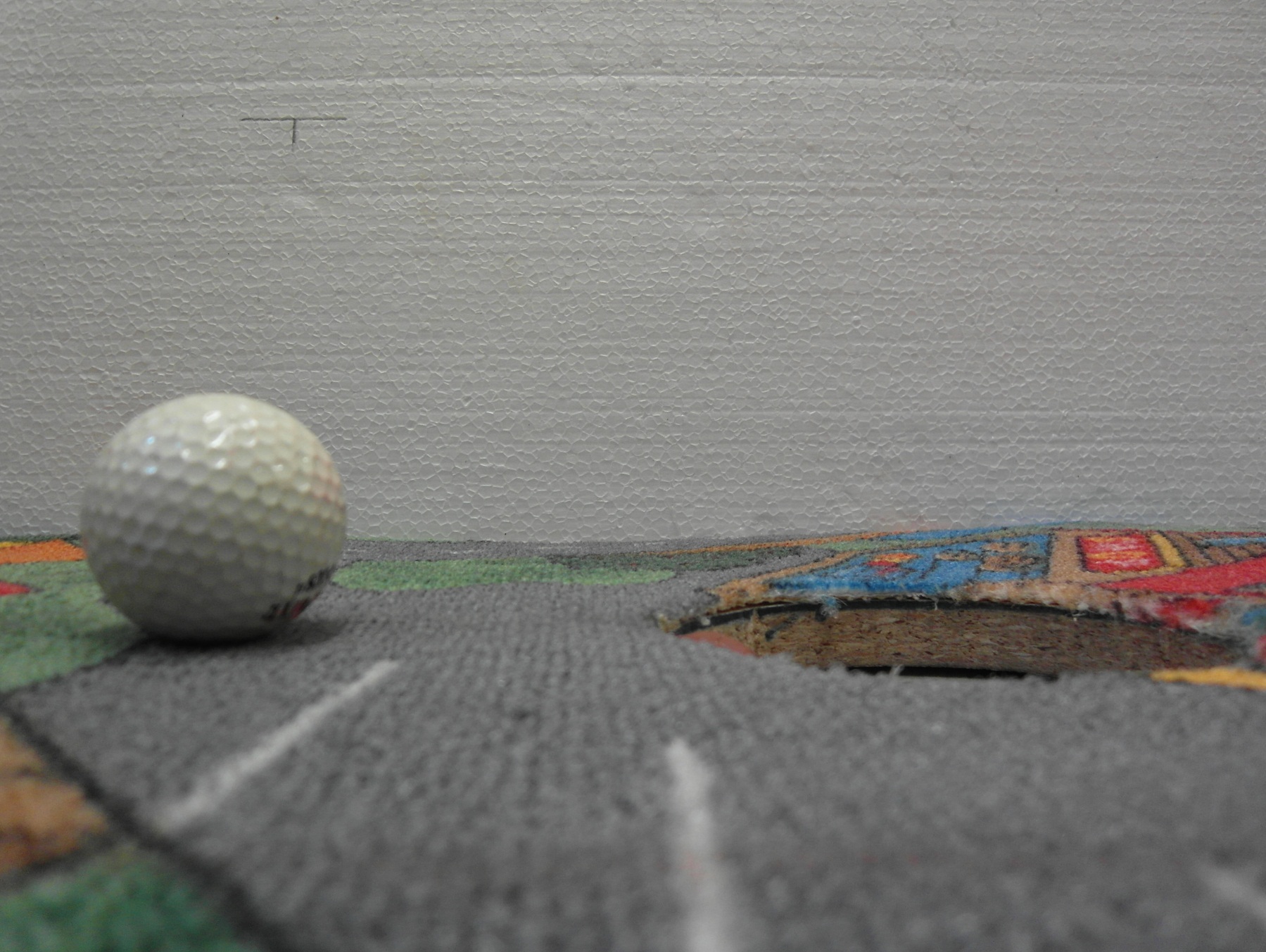 surface
Flight
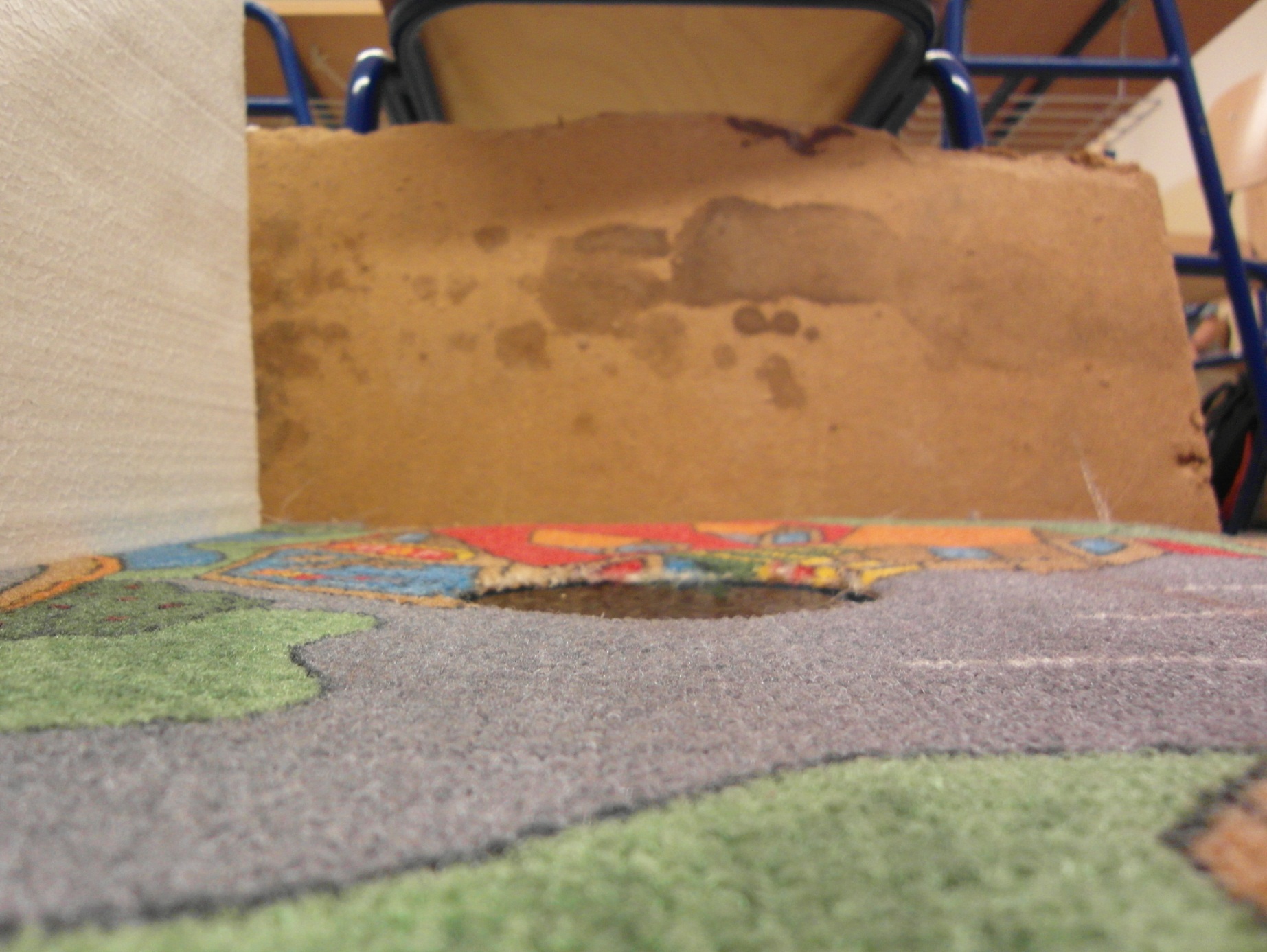 - Gravity force
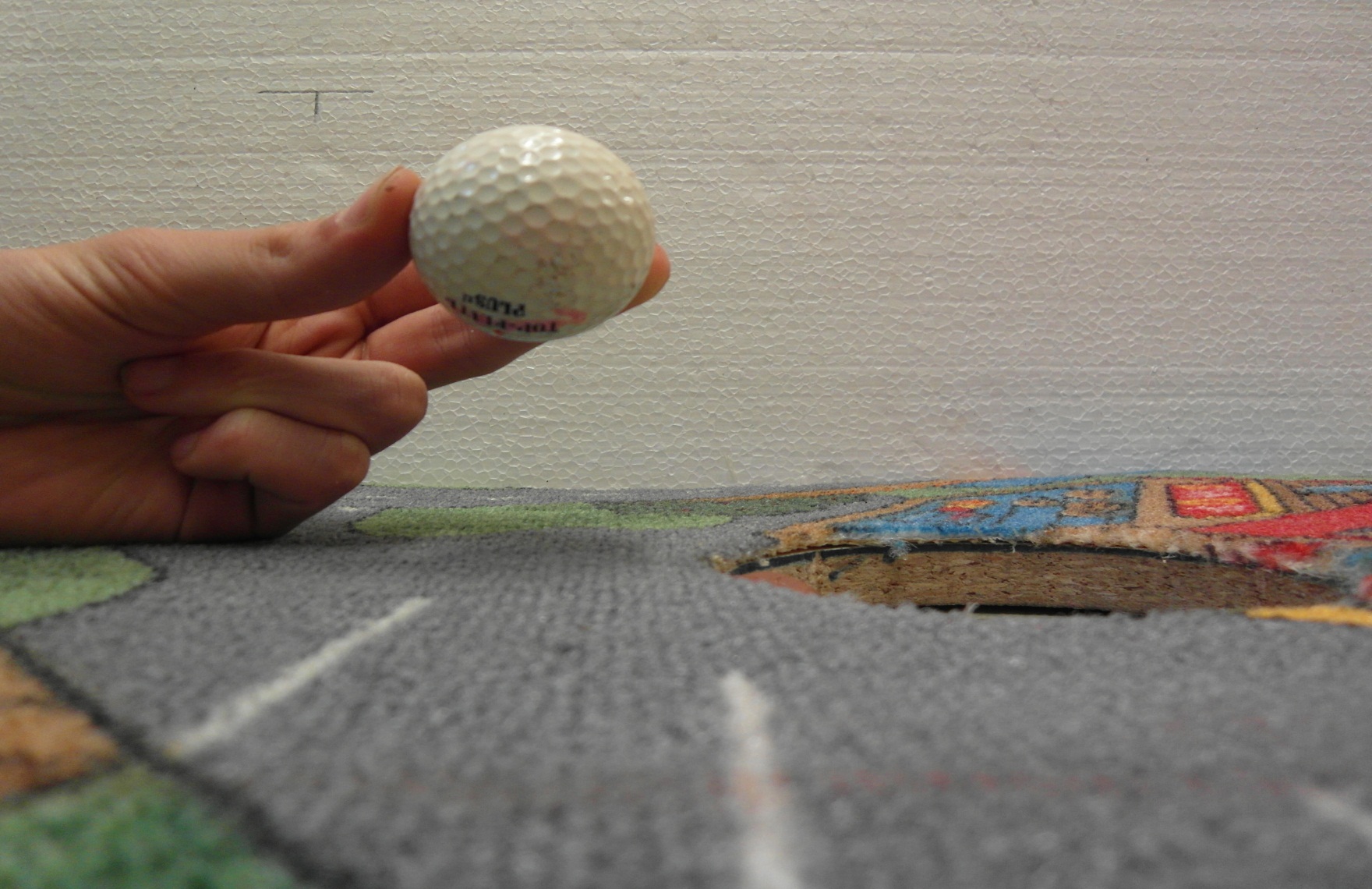 - Drag force
- Drag torque
Magnus-Robins effect
Force caused by pressure difference on forward and backward moving side of spinning object.
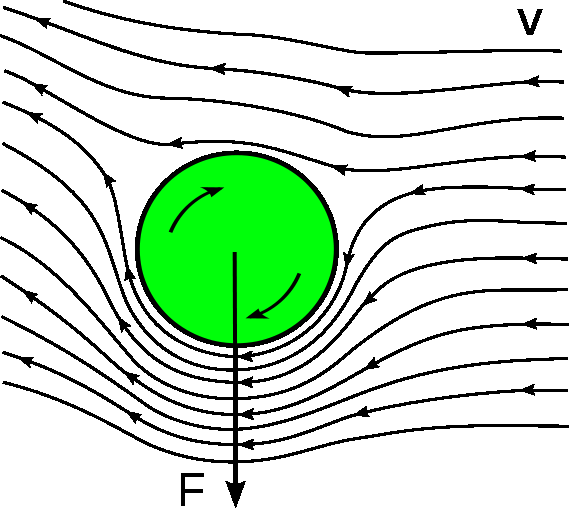 Collisions
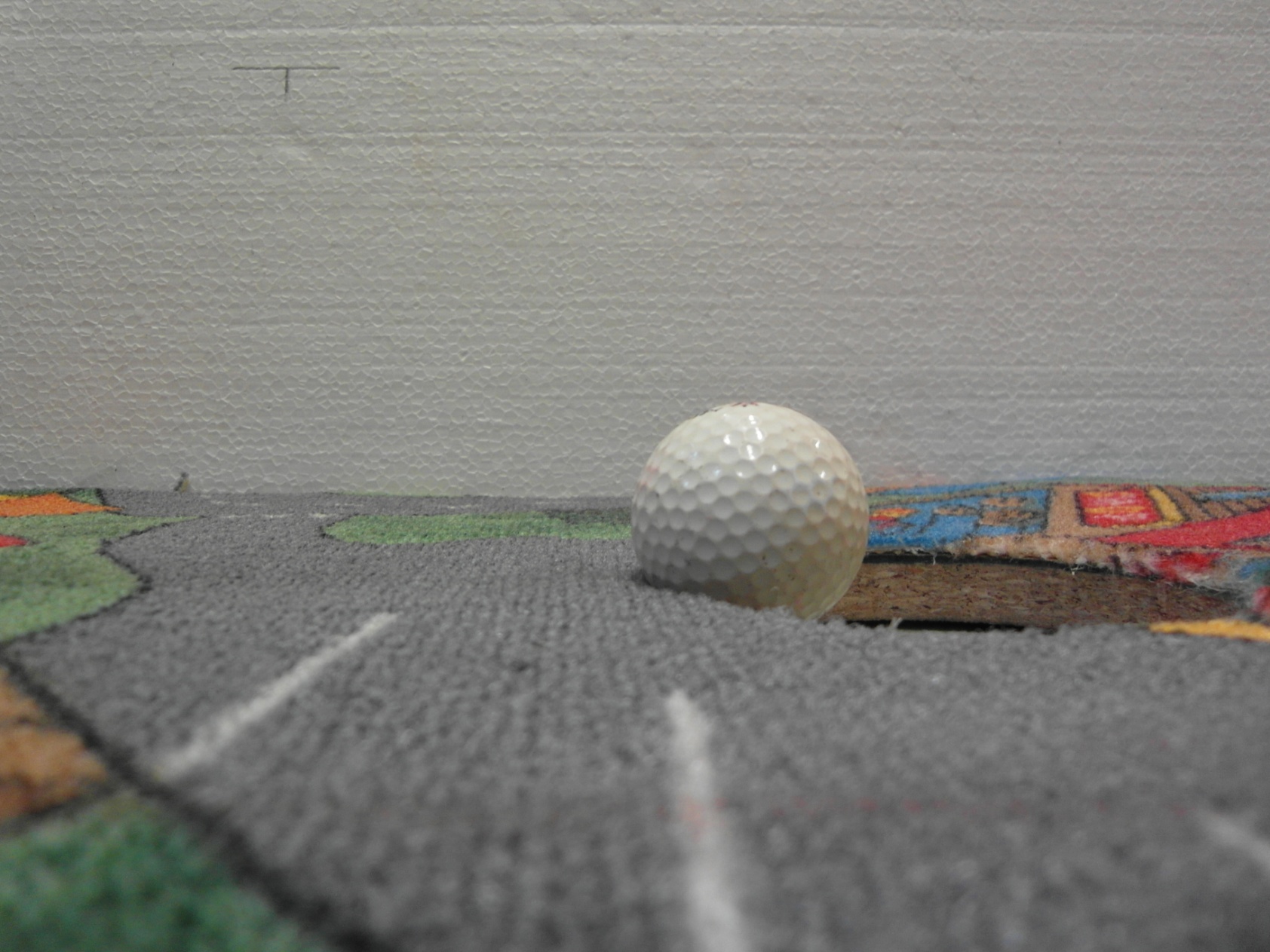 Tangential
Velocity after impact
Horizontal
Velocity before impact
z
y
x
Collision
Translation motion and rotation
Normal force and friction

While slipping


If not
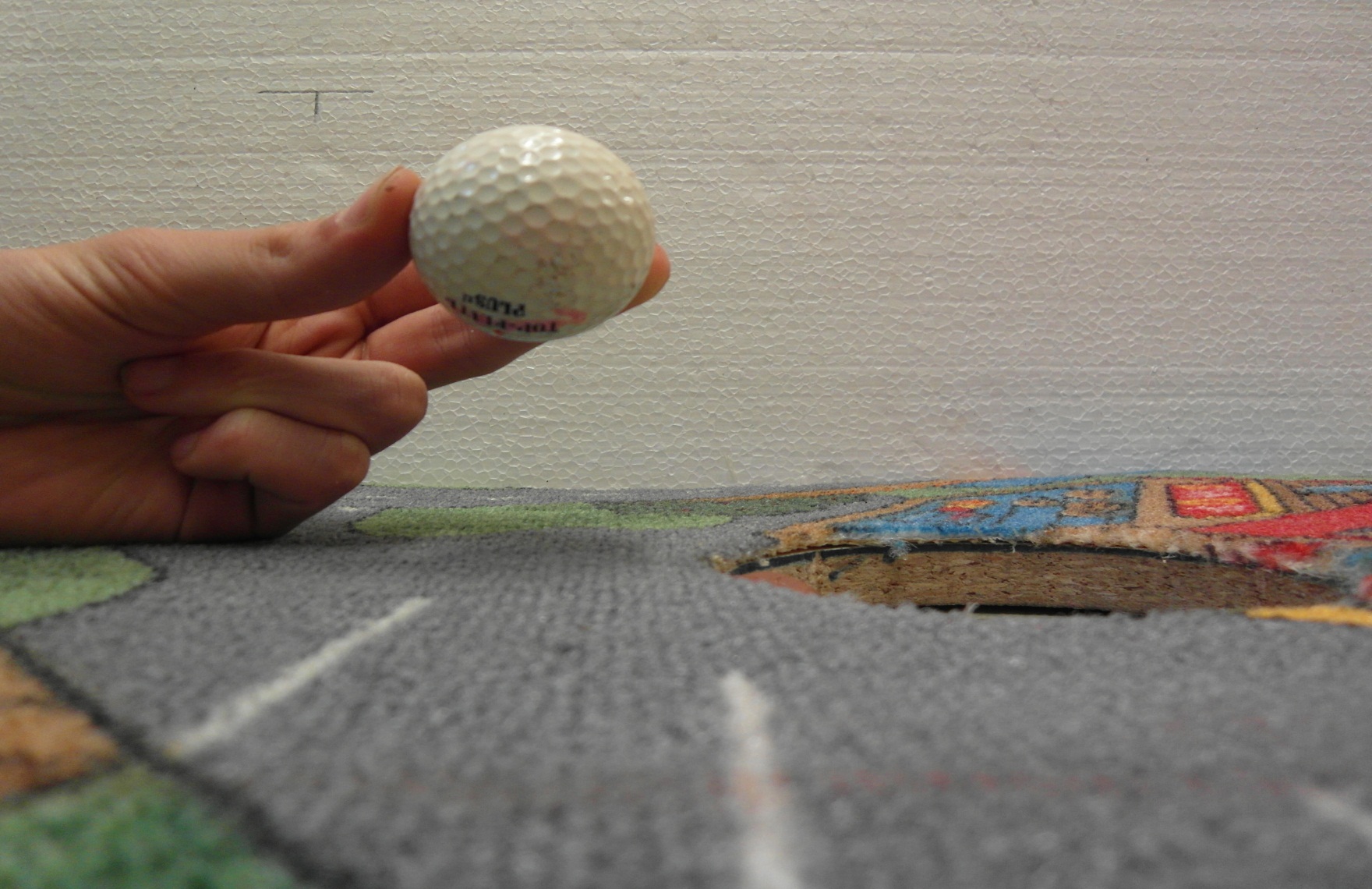 Slipping during collision
Direction of friction force  is opposite to the direction of a contact point
Top view
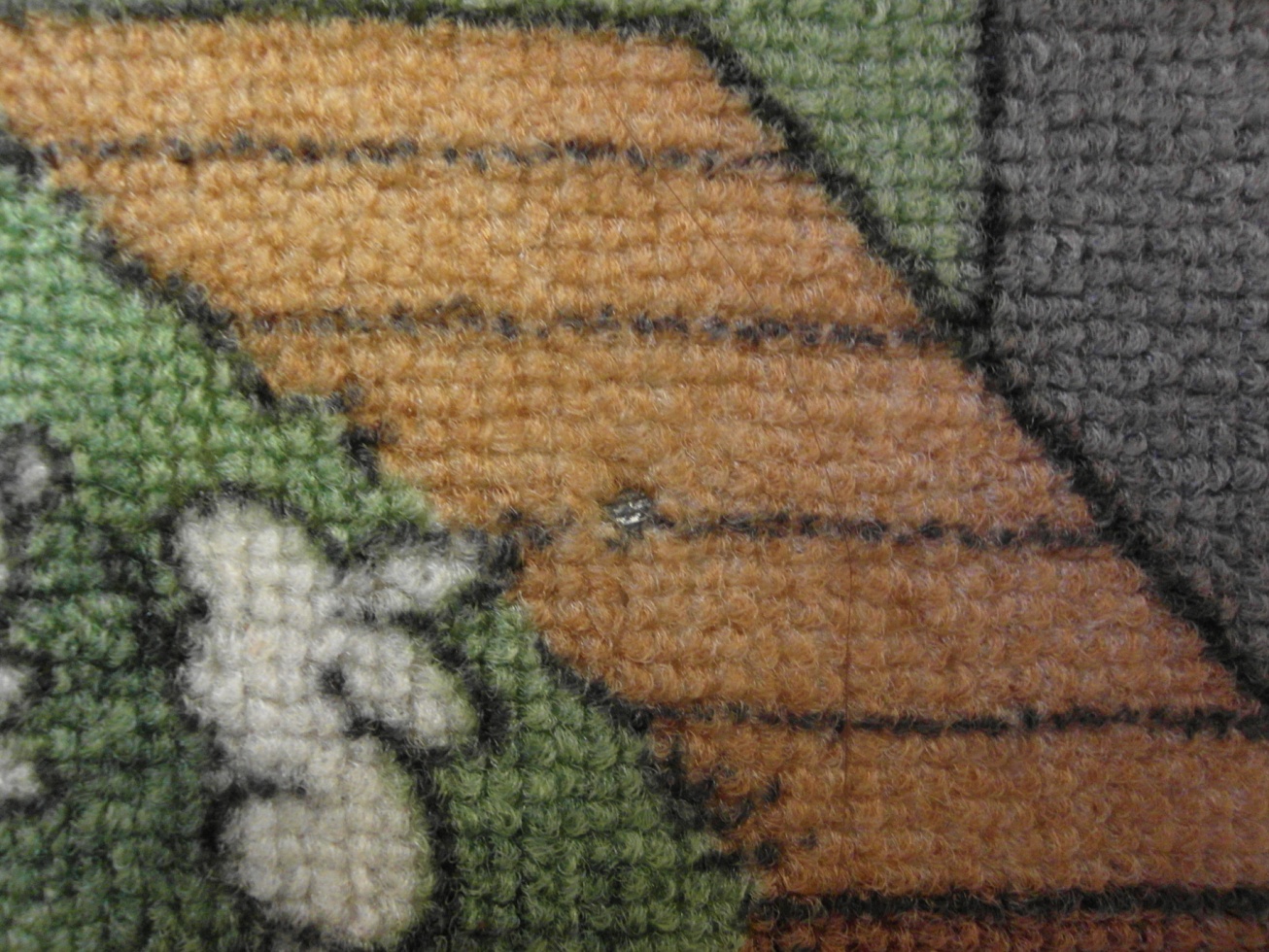 During small time           :
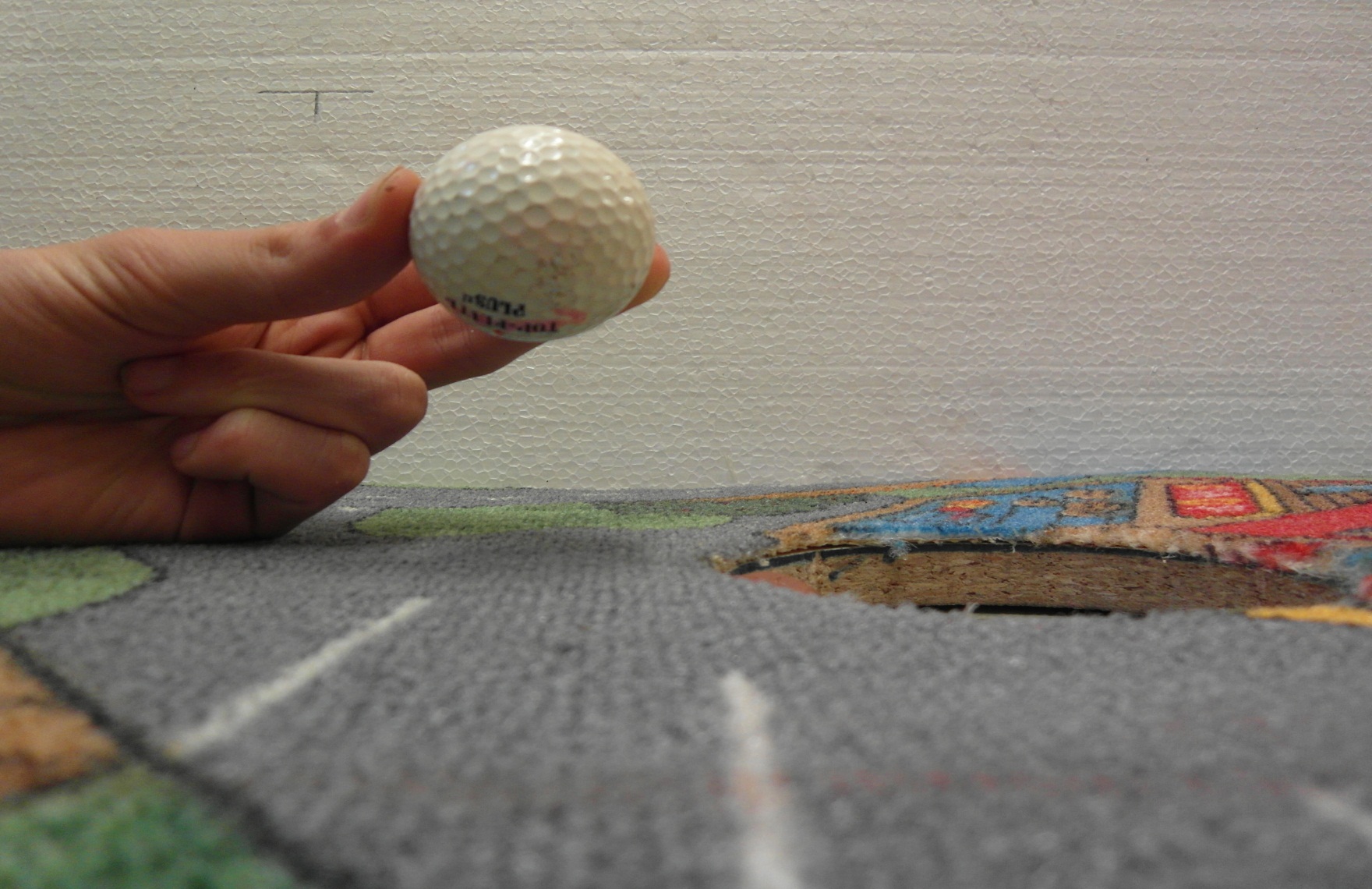 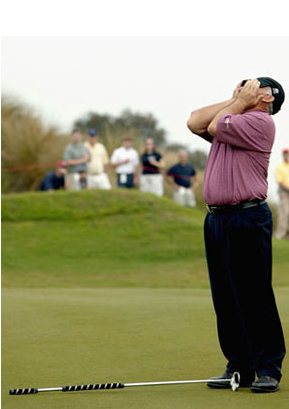 We don’t know how the normal force changes in time.
Used trick - simulation
Use of  Newton’s laws
  Simulation over small increments of the momentum 
 Calculation of            ,           from :
Simulation
(Ball cap effect)
18
Summary of coefficients
Rolling
Collisions
Fly
Rolling resistance arm
  Shape coefficient
  Contact area radius
  Frictions coefficients
  Moment of inertia
  Mass
  Radius
Shape coefficients
Friction coefficient
  Coefficient of restitution on the edge (in dependence on angle)
Summary of effects
Rolling
Fly
Collisions
Sliding
  Ball cap effect
Rolling resistance
  Air resistance
  Air resistance torque
  Ball cap effect (deformation of ball or deformation of surface)
Magnus effect
  Air resistance
  Air resistance torque
Negligible
Simulation
Used described theory
In collisions we rotated the frame of the reference
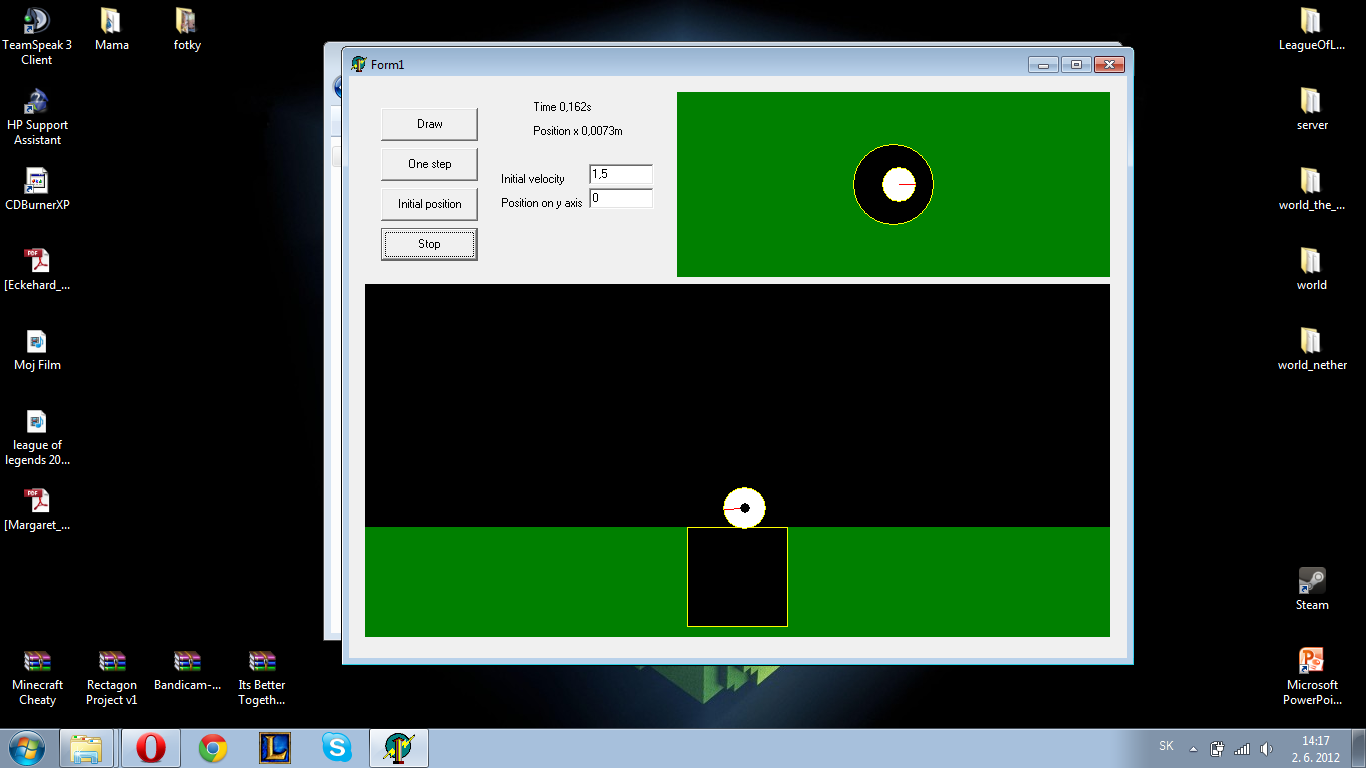 Experiments
Two surfaces
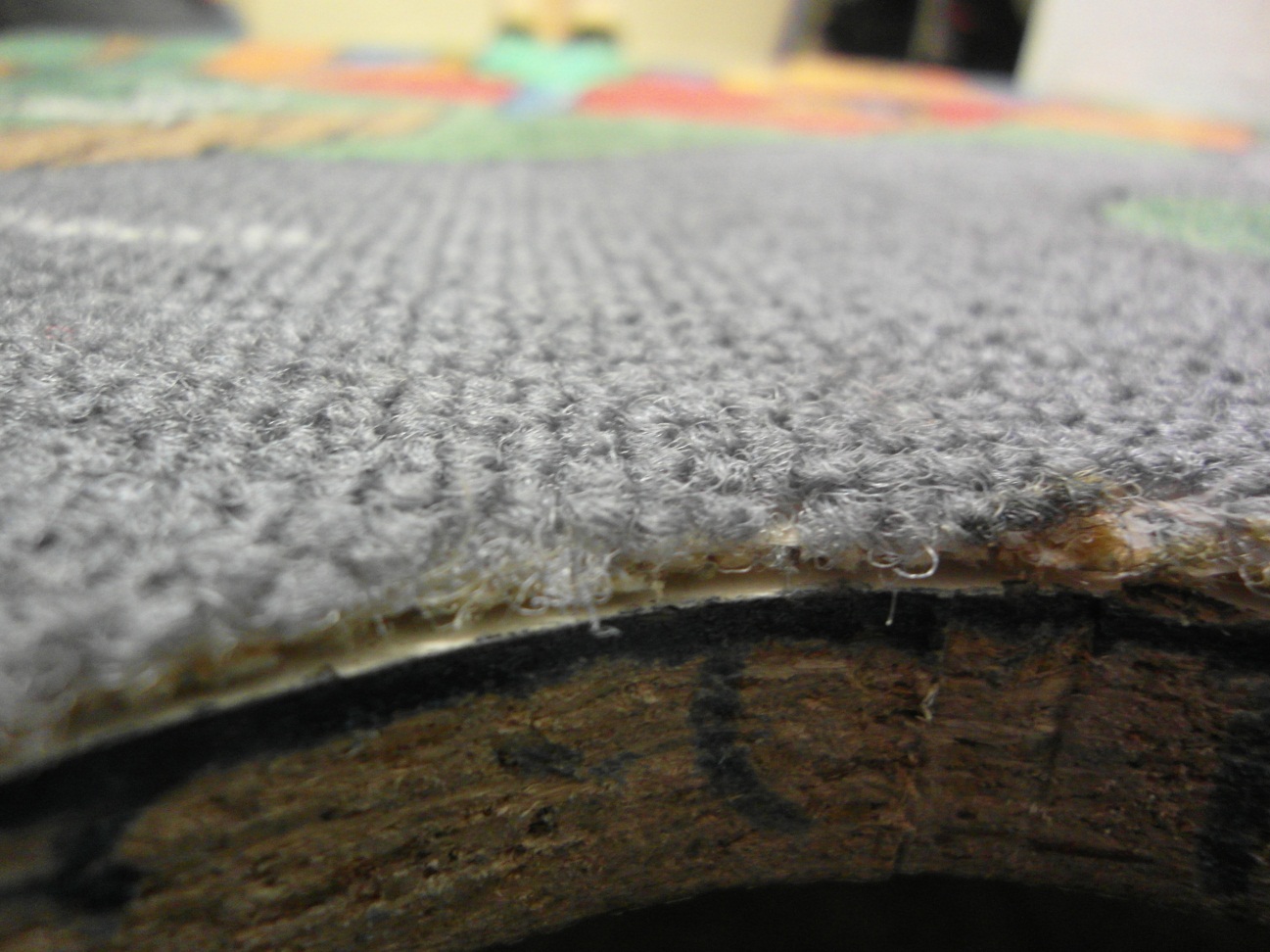 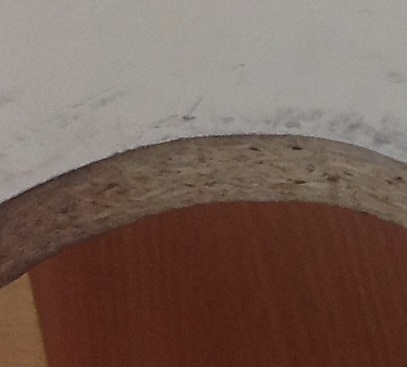 Wood
Carpet & Wood
Smooth and smooth edges
Similar to grass and rough edges
Wood simulation results
Shift
-54mm
0 mm
54 mm
0,1
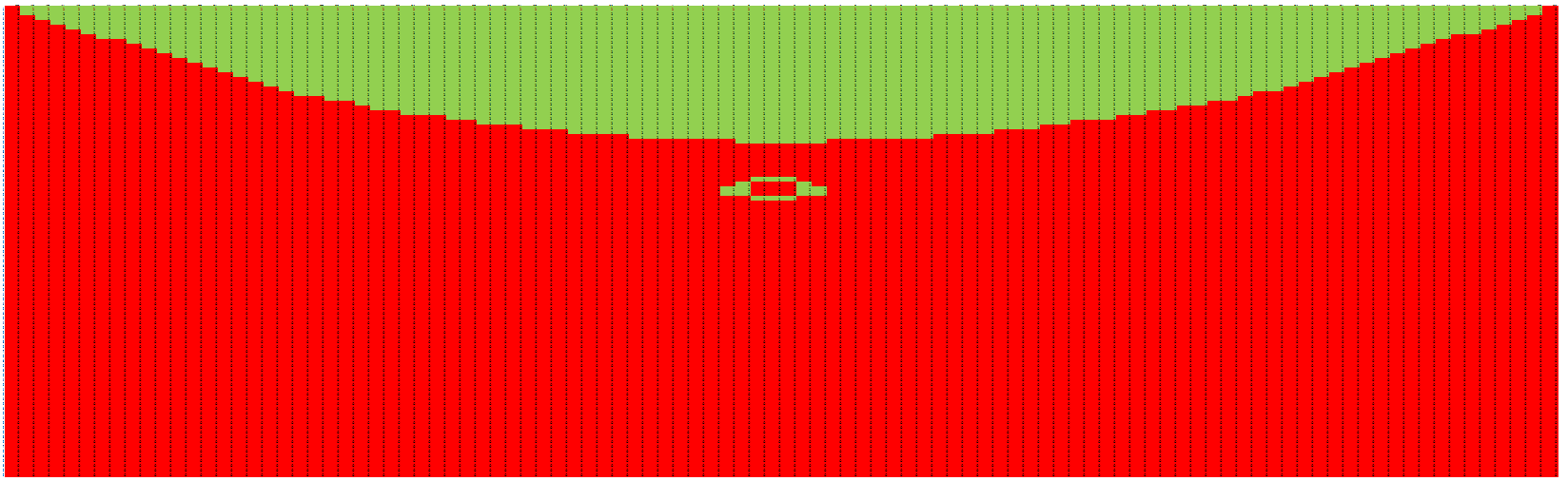 IN
OUT
2,2
5
Initial velocity [m/s]
First experimental setup
High-speed camera
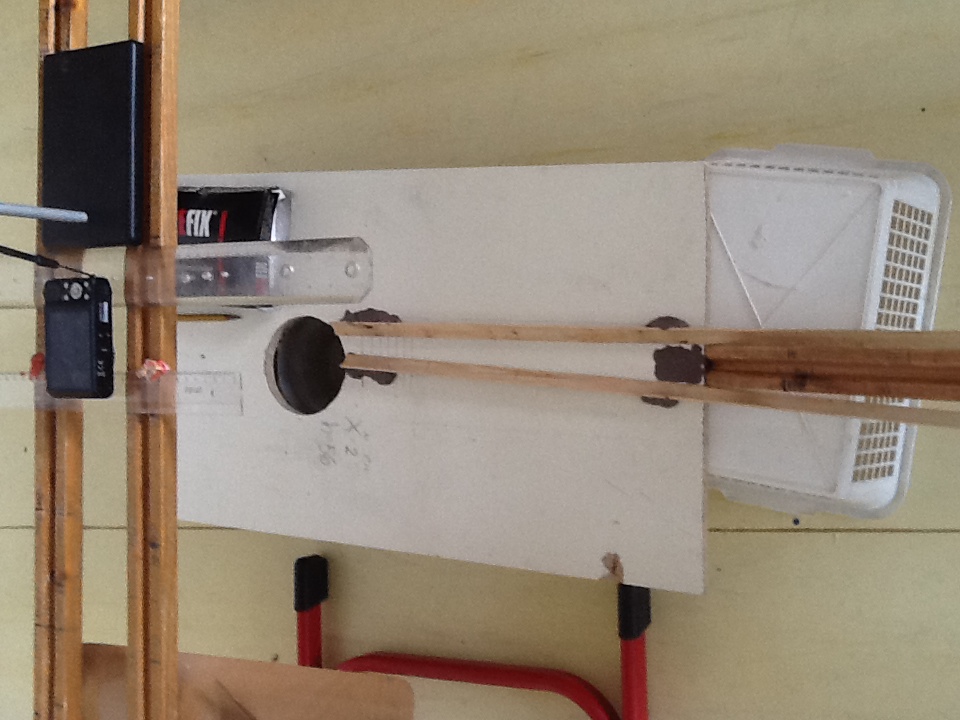 Rails – stabilisation of the ball
Inclined plane – regulation of the speed
Second experimental setup
Inclined plane – regulation of the speed
Place of high-speed camera
Theory vs. experiment
Shift
-54 mm
0 mm
54 mm
0,1
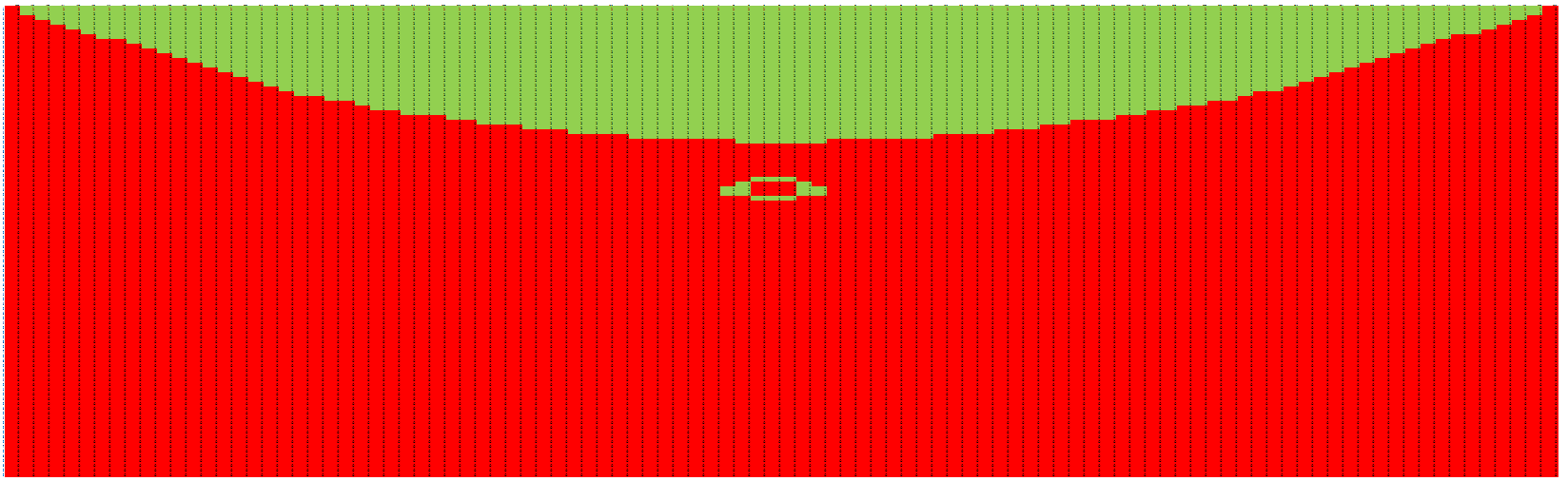 IN
IN
OUT
OUT
2,2
5
- Experiment IN
- Experiment OUT
Initial velocity [m/s]
26
Island
Shift
0mm
-5mm
5mm
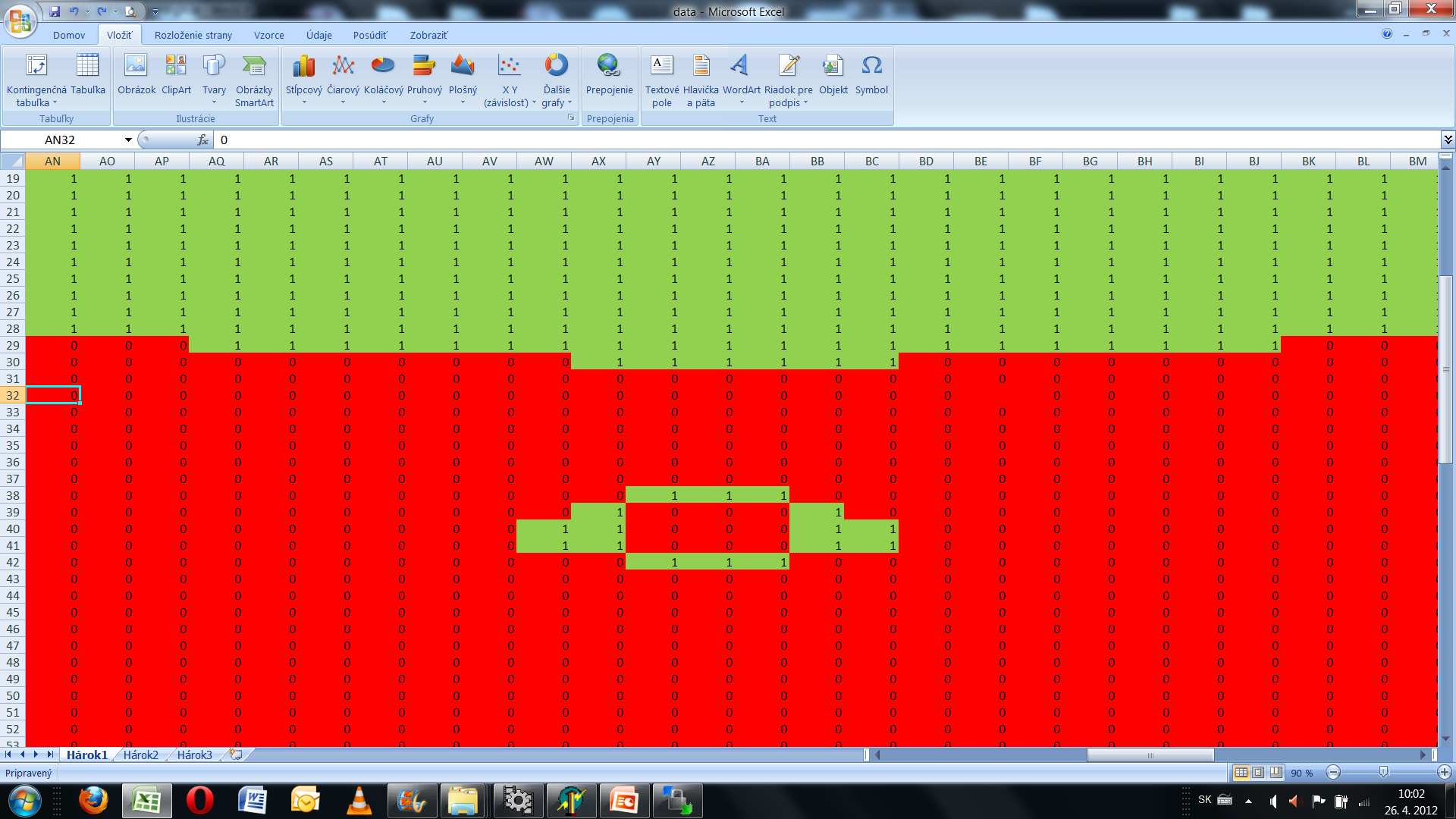 IN
OUT
2,2m/s
27
Comparision - Escape
No shift
Velocity – 2,2 m/s
Comparision - Jump
No shift
Velocity – 2,0 m/s
Comparision – Too much
No shift
Velocity – 4,0 m/s
Comparision – Turn around
Shift – 35 mm
Velocity – 1,0 m/s
Carpet simulation
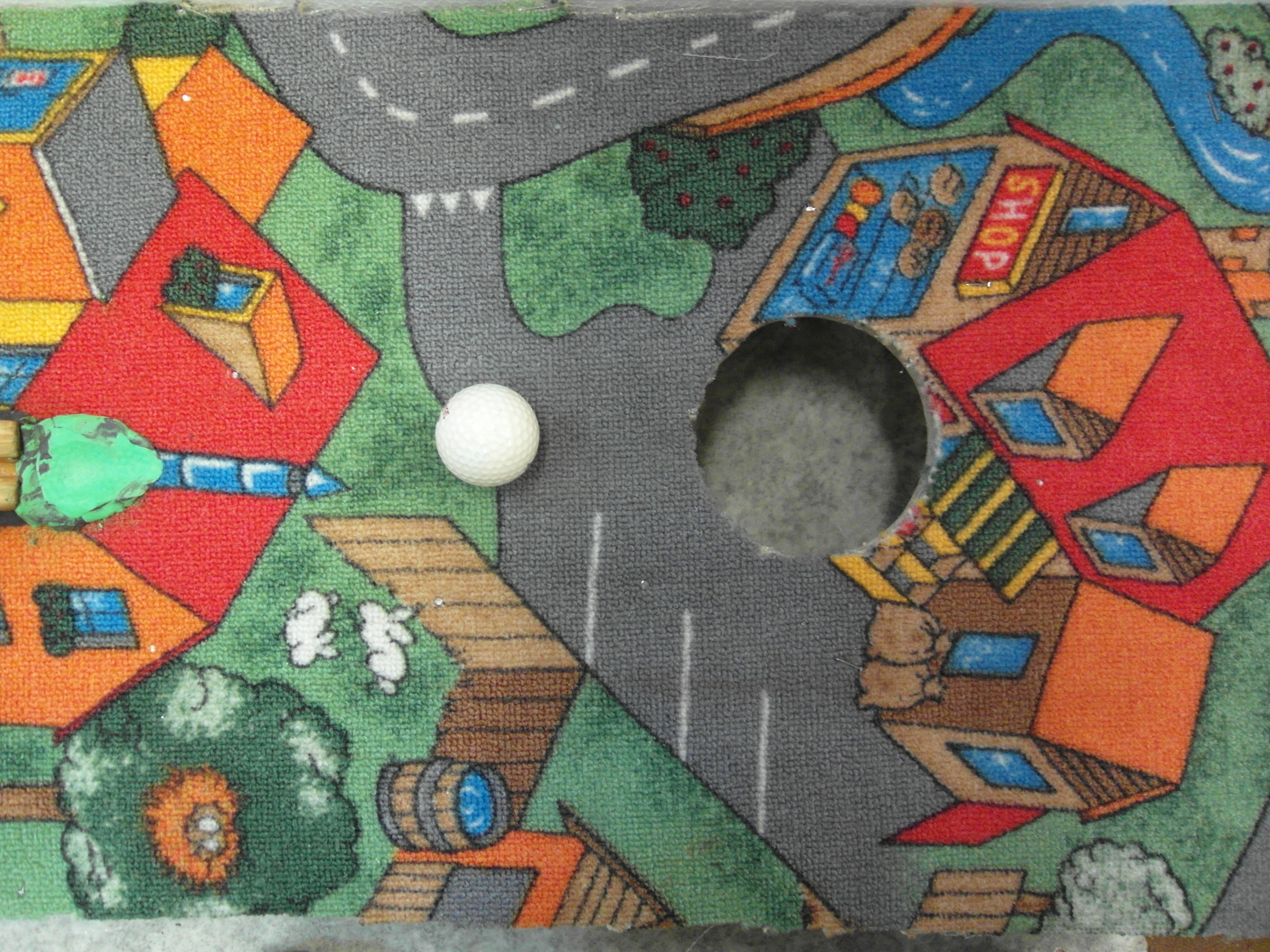 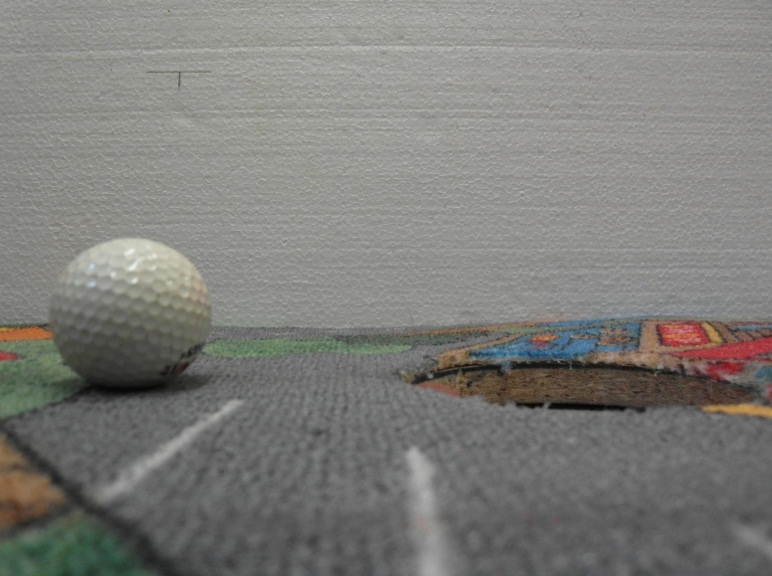 Shift to the side
Initial positions
Carpet simulation result
Shift [mm]
-54 mm
54 mm
0 mm
0,01 m/s
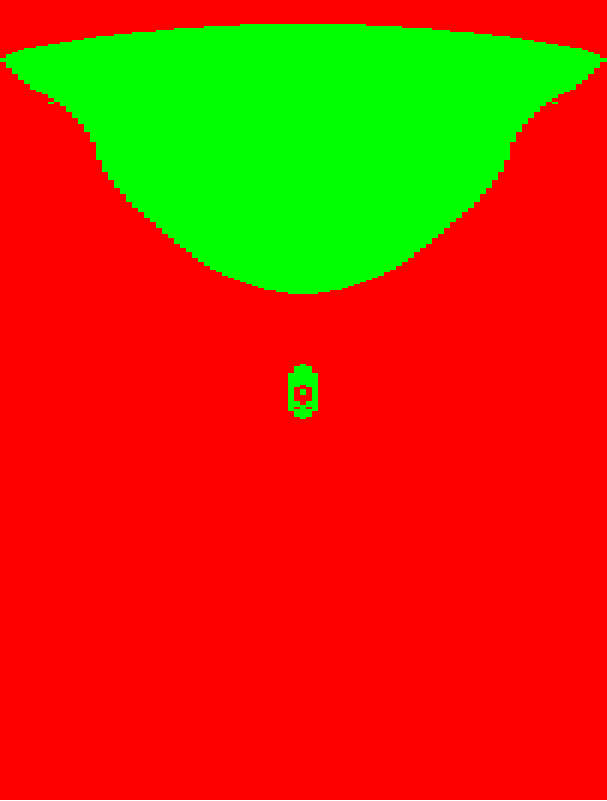 IN
Rolling resistance
OUT
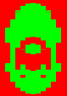 Initial velocity [m/s]
4 m/s
Island or face?
Shift
-3 mm
0 mm
3 mm
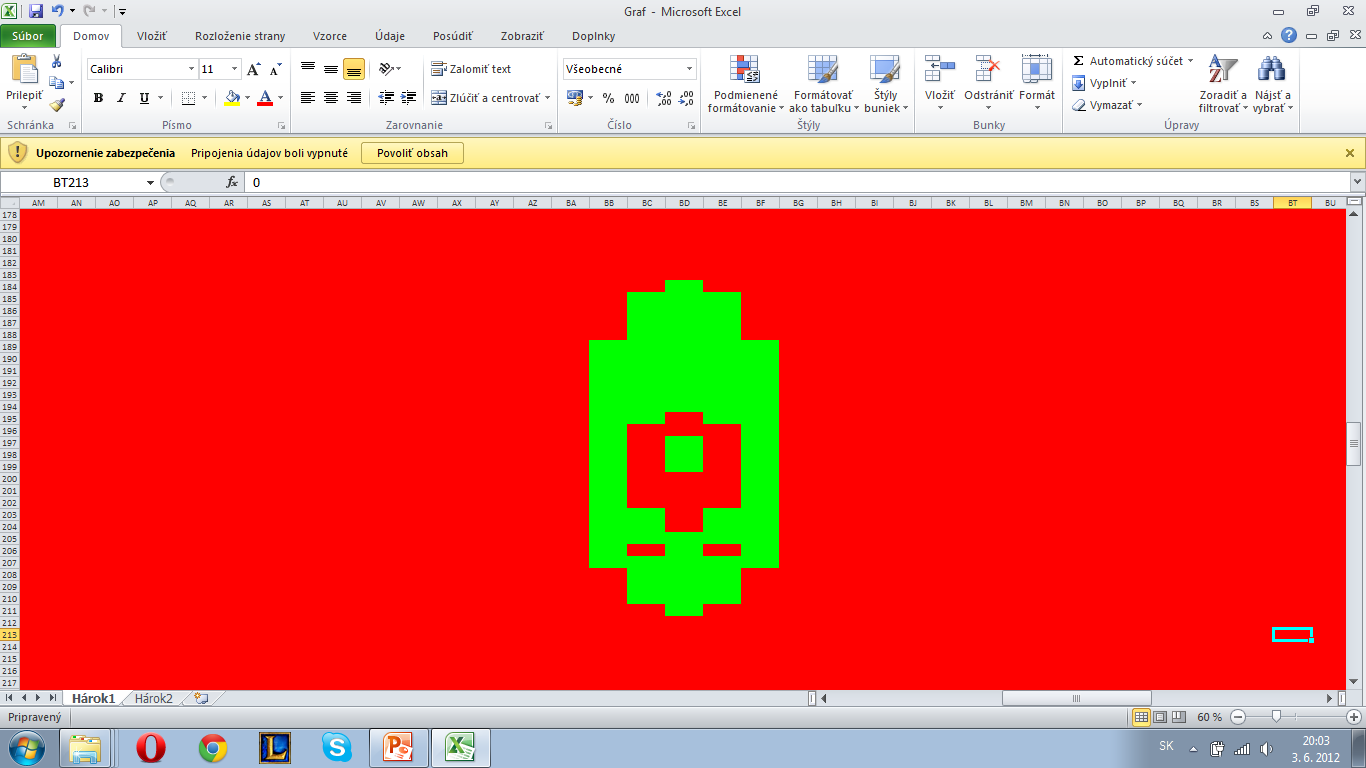 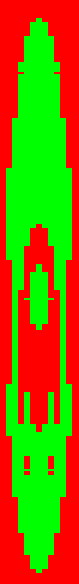 OUT
IN
Initial velocity
1,95 m/s
2,09 m/s
Carpet - Escape
No shift
Velocity – 1,94 m/s
Influence of diameter  of the hole
Shift [cm]
Wooden surface
Conclusion
The most important parameters and effects are:
Rotation
Slipping during collision
Coefficient of restitution on the edge
Coefficient of restitution in the hole
Conclusion
We developed the model of the motion and collisions

We theoretically predicted the path of the ball
 Prediction correlates with experiment 

We explained the most important parameters under which can be phenomenon observable
38
Thank you for your attention
Ball cap effect
We assume that normal force is evenly distributed to a contact area.
Torque acts on ball in z-axis:
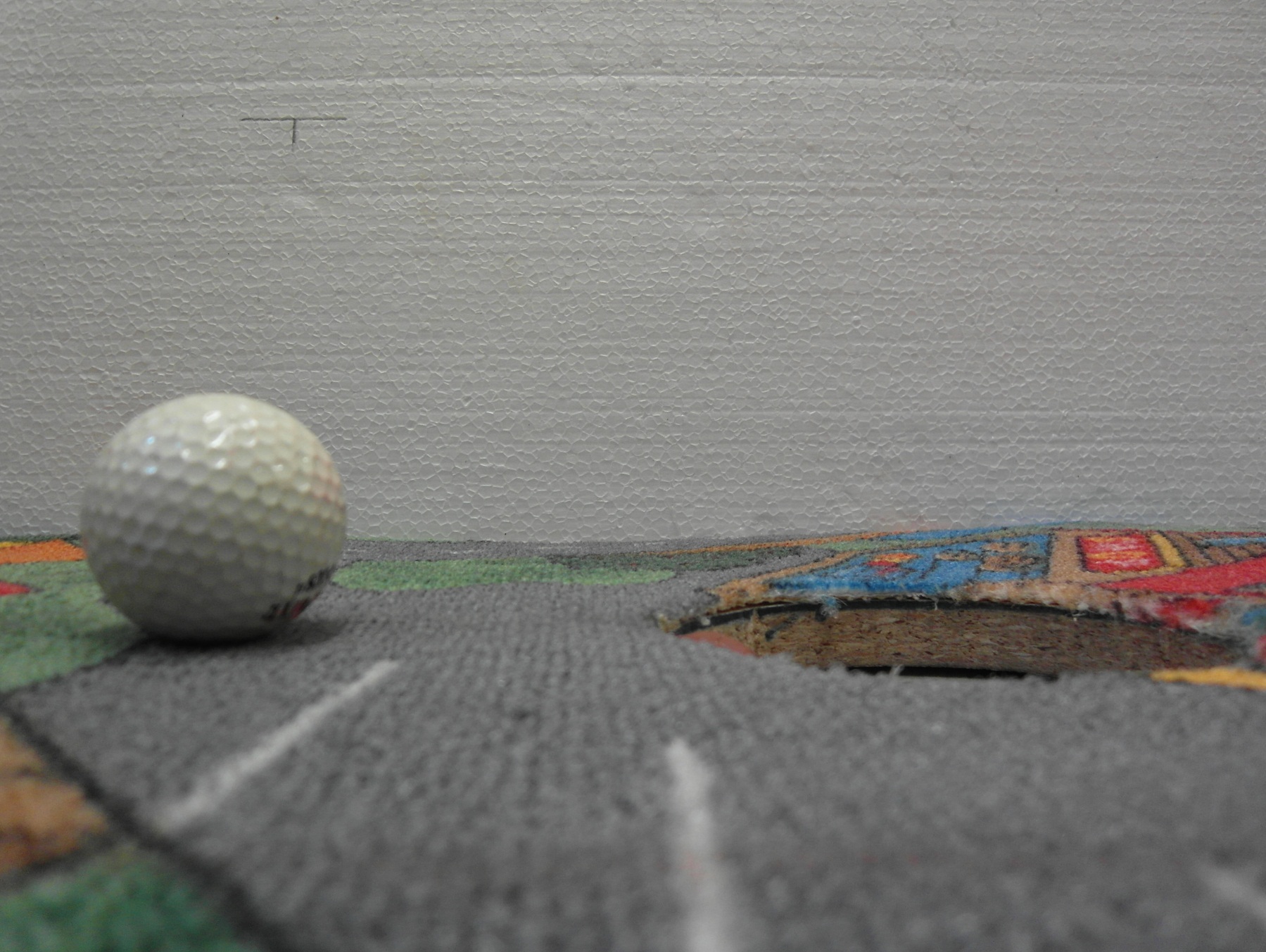 surface
40
Deformation of the ball
We assume that normal force is evenly distributed to a contact area.
Torque acts on ball in z-axis:
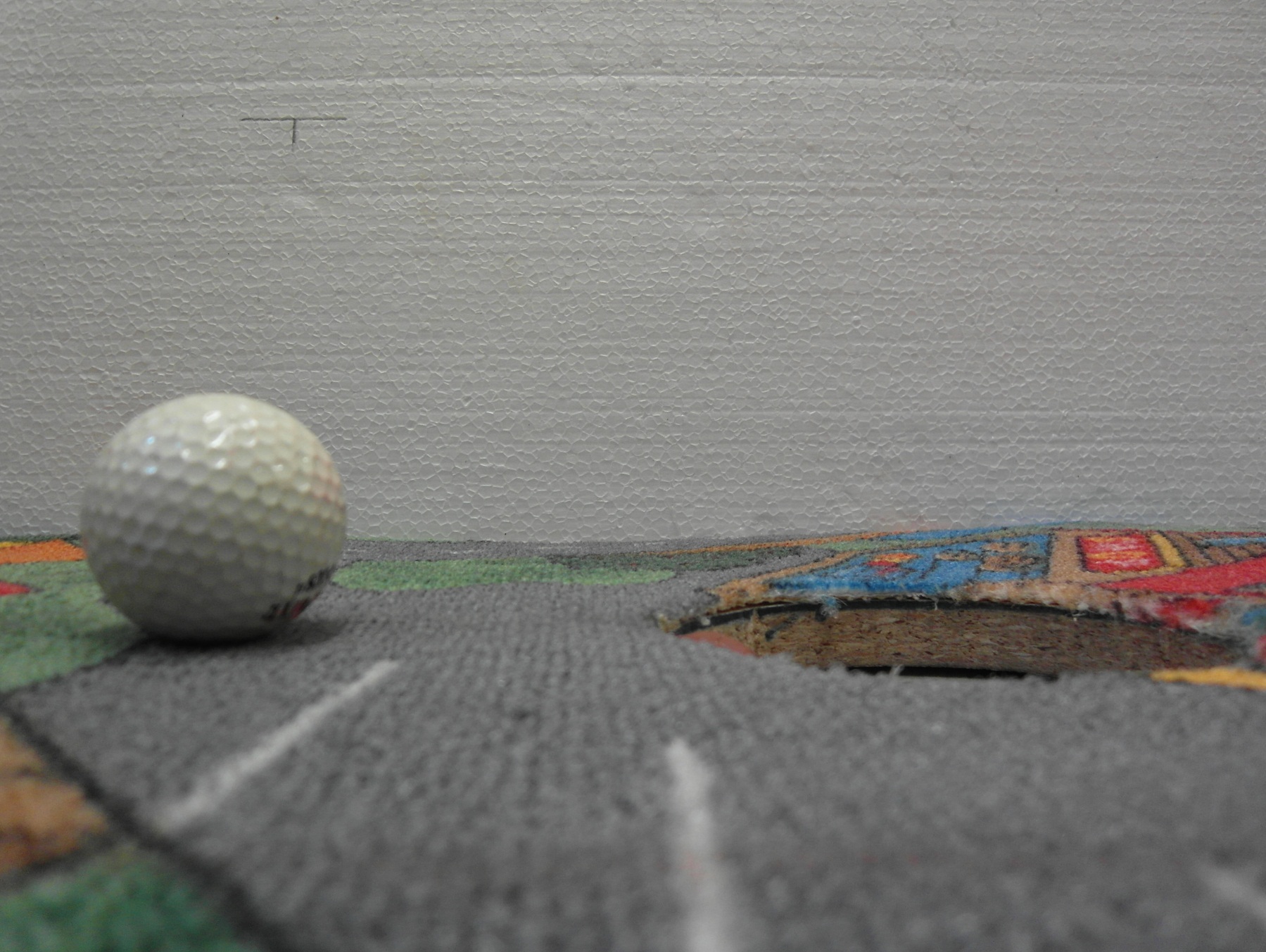 Wood surface
41
Measurement of coefficients
42
Drag
43
Magnus effect
Detaily explained and investigated in (also with other forces) :

Borg, Karl et al. “ Forces on a spinning sphere moving in a rarefied gas." Physics of Fluids Volume 15, Number 3 (March 2003): 736-41
Effect is unobservable at this small range of velocities (0 – 5 m/s)

Just try to spin the ball and let it fall. There is no shift to the side.

Also calculated in :  Barber ”Golf Ball Flight Dynamics” Final project,
 Cornell University 


Result = The effect is relevant only in the motion with long trajectories.
44
Summary of coefficients
Carpet
Ball cap effect – contact
     radius ball on :
           Carpet - 0.0004 m
           Bottom –0.0001 m
Rolling  resistance arm - 0.0015 m
  Shape coefficient (Air drag) – 0.1
  Coefficient of restitution Ball with
 Carpet 0.4
 Hole bottom 0.8
 Hole walls, edges 0.55
  Friction coefficients - ball with
 Carpet 0.23
 Hole bottom 0.12
 Hole walls 0.1
 Hole edges 0.4